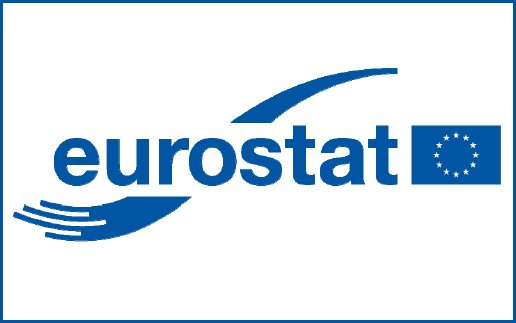 Table 3 New and traditional data sources for local indicators –
is it possible reconciling small areas and big data?
Big Data and Nowcasting
Dario Buono*, European Commission, Eurostat
dario.buono@ec.europa.eu      @darbuono 
 *The views expressed are the author’s alone and do not necessarily correspond to those of the corresponding organisations of affiliation
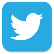 Workshop on Small Area Methods and living conditions indicators in European poverty studies in the era of data deluge and Big Data 
Pisa, 8-10 May 2018
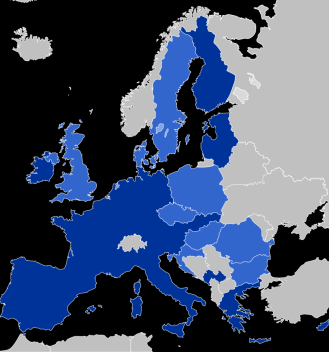 Eurostat, the Statistical Office of EU
About 700 people with 28 different nationalities
Statistical Office of European Union, part of EC
Core business: 
Euro-zone (19) & EU (28) aggregates
harmonization, best practices, guidelines, trainings & international cooperation, grants research funds
Methodology team: Time Series, Econometrics, Data Analytics, Use of R in Statistical Offices
Digital (r) Evolution?
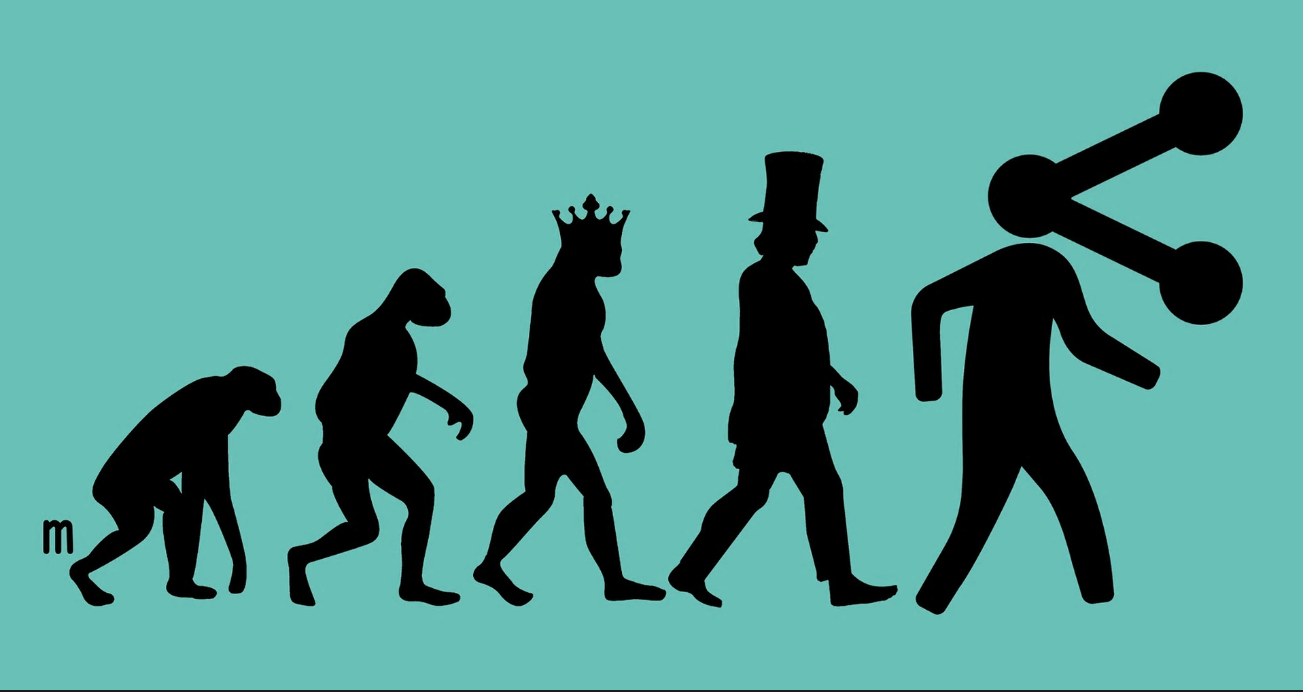 State-of-play
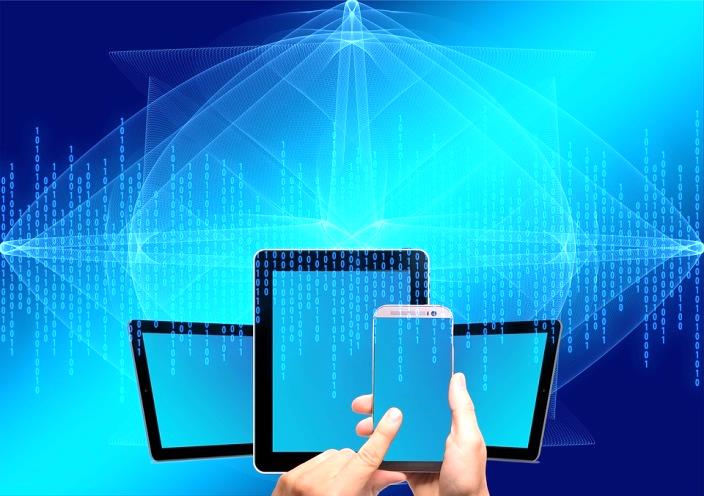 Explosion of information around us
Popularity of internet and other new technologies
Multitude of new data sources
Is change needed? 
Do not start with data, but start with a good question!
Why interested in Big Data for nowcasting?
Big Data are complementary information to standard data, being based on different information sets
More granular perspective on the indicator of interest, both in the temporal and cross-sectional dimensions
It is timely available, generally not subject to revisions
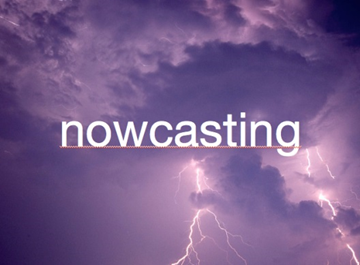 A Big Data expert is… actually a team!
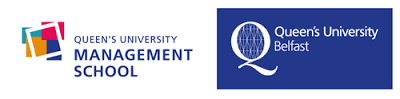 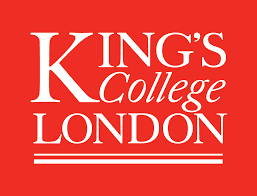 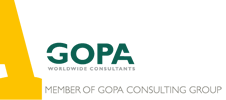 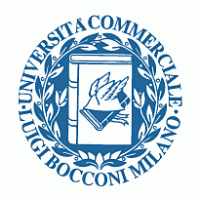 ….ended in these research activities
Can Big Data help for Macroeconomic Nowcasting?
What are the potential Big Data sources?
Literature review 
Models/methods to be used for Big data
Recommendations on how to handle Big Data
Case study: IPI, Inflation, unemployment of some EU countries
Big Data types & dimensionality
When the dimensionality increases, the volume of the space increases so fast that the available data become sparse. 
Use of a typology based on Doornik and Hendry (2015):
Tall data: many observation, few variables
Fat data: many variables, few observations
Huge data: many variables, many observations
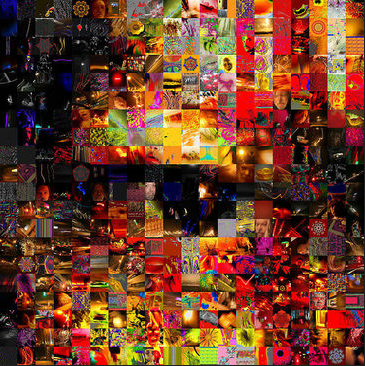 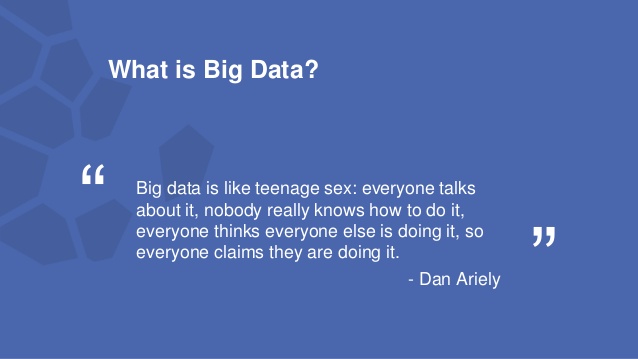 Big Data Types potentially interesting for Macro Nowcasting
Types of Big Data by Dominant Dimension
Fat (big cross-sectional dimension, N, small temporal dimension, T)

Tall (small N, big T)

Huge (big N, big T)
Models race
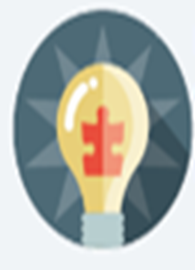 Dynamic Factor Analysis
Partial Least Squares
Bayesian Regression
LASSO regression
U-Midas models
Model averaging

255 models tested, macro-financial & google trend data
From Data Access to Modelling
Step-by-step approach, accompanied by specific recommendations for the use of big data for macroeconomic nowcasting, guiding to
the identification and the choice of Big Data
pre-treatment and econometric modelling
the comparative evaluation of results to obtain a very useful tool for decision about the use or not of Big Data
Step 1: Big Data usefulness within a nowcasting exerciseRecommendations
Evaluate the quality of the existing nowcasts and identify issue (bias or inefficiency or large errors in specific periods), that can be fixed by adding information in Big Data based indicators
Use of Big Data only when expecting to improve the timeliness and/or the quality of nowcastings
Do not consider Big Data sources with spurious correlations with the target variable
Step 2: Assessment of big-data accessibility and qualityRecommendations
Privilege data providers with guarantee of continuity and of the availability of a good metadata associated to the Big Data
Privilege Big Data sources ensuring sufficient time and cross-sectional coverage
If a bias is observed a bias correction can be included in the nowcasting strategy.
To deal with possible instabilities of the relationships between the Big Data and the target variables, nowcasting models should be re-specified on a regular basis (e.g. yearly) and occasionally in the presence of unexpected events.
Step 3: Big data preparationRecommendations
Big data often unstructured: proper mapping
Pre-treatment to remove deterministic patterns
Outliers, calendar effects, missing observations 
Seasonal and non-seasonal short-term movements should be dealt accordingly to the characteristic of the target variable
Create a specific IT environment where the original data are collected and stored with associated routines
Ensure the availability of an exhaustive documentation of the Big Data conversion process
Step 4: Big Data modelling strategyRecommendations
Identification of appropriate econometric techniques 
First dimension: choice between the use of methods suited for large but not huge datasets, therefore applied to summaries of the Big Data (Google Trends)
nowcasting with large datasets can be based on factor models, large BVARs, or shrinkage regressions
Huge datasets can be handled by sparse principal components, linear models combined with heuristic optimization, or a variety of machine learning methods such as LASSO & LARS regression 
In case of mixed frequency data, methods such as UMIDAS and, as a second best, Bridge, should be privileged.
Step 5: Results evaluation of Big Data based nowcastingRecommendations
Run a critical and comprehensive assessment of the contribution of Big Data for nowcasting the indicator of interest based, e.g., on standard criteria such as MSE or MAE.
In order to reduce the extent of data and model snooping, a cross-validation approach should be followed:
various models and indicators, with and without Big Data, estimated over a first sample and selected and/or pooled according to their performance
then the performance of the preferred approaches re-evaluated over a second sample
Case study: No News, Good News?
- Implementation of all these steps for nowcasting IP growth, inflation and unemployment in several EU countries in a pseudo out of sample context, using Google trends for specific and carefully selected keywords for each country and variable
-
- Overall, the results are mixed but there are several cases where Google trends, when combined with rather sophisticated econometric techniques, yield forecasting gains, though generally small.
Statistical Methods: findings
Big Data specific features: transform unstructured into structured data, time series decompositions, handling mixed frequency data
Sparse regression (LASSO) works for fat, huge data
Data reduction techniques (PLS) helpful for large variables
(U)-MIDAS or bridge modelling for mixed frequency data
Dimensionality reduction improves nowcasting
http://ec.europa.eu/eurostat/publications/statistical-working-papershttps://github.com/eurostat/econowcast
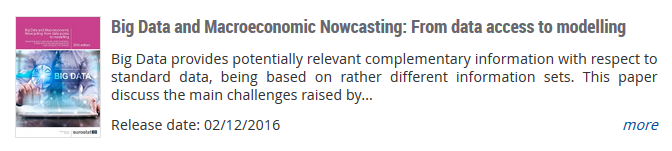 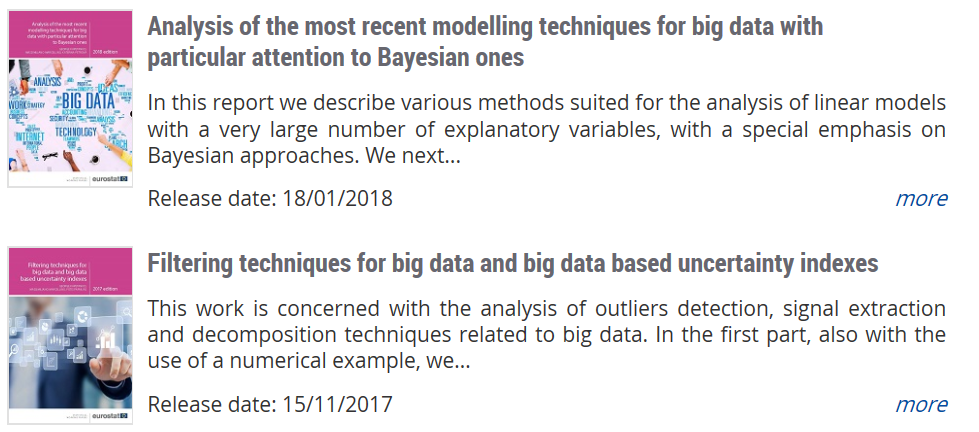 Some other lessons learned..
Data access is challenging
Quality of sources is an issue

Timeliness gains
Granularity benefits
Validation impacts

Data mesh-ups: new products
New metrics: measure the unmeasured
Focus on New Skills forNew Methodsfor New Data
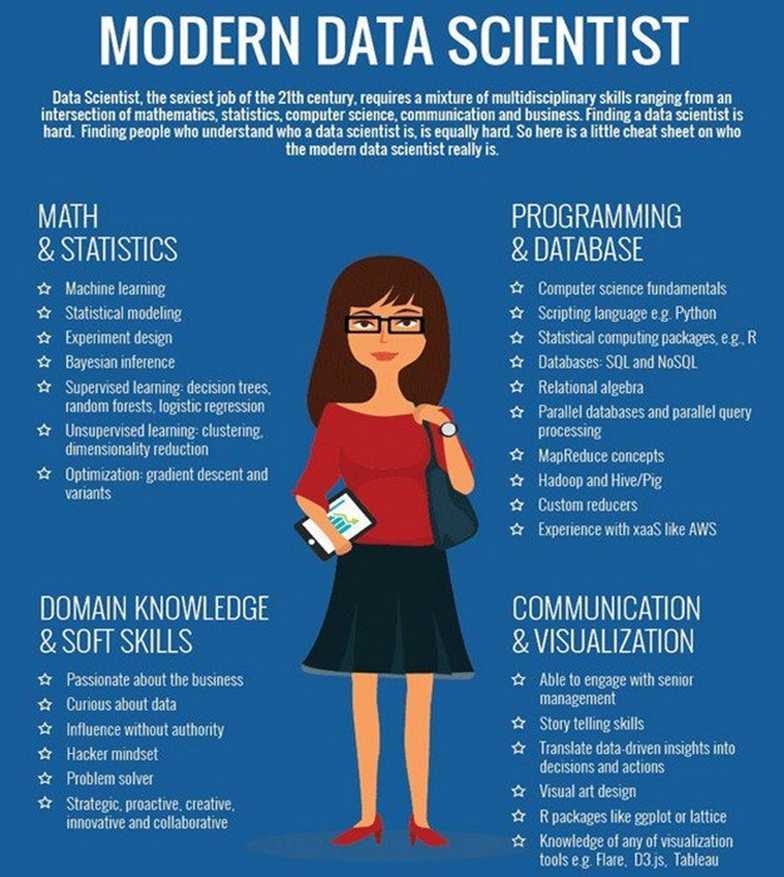 …but it is also about culture & management
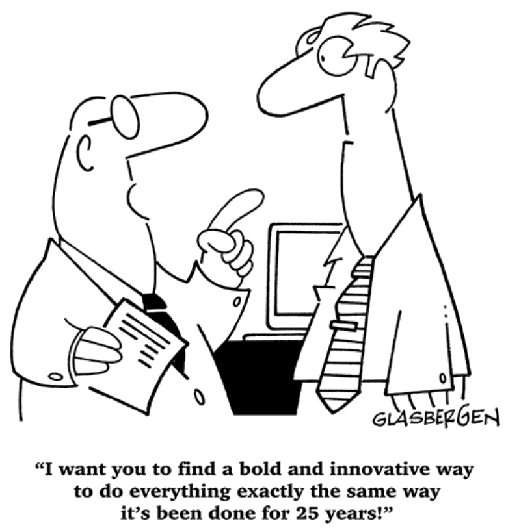 program
How are resources (mis)used: Duplication? Redundancy? Cost?
reuse
version
test
document
metadata
share
model
process
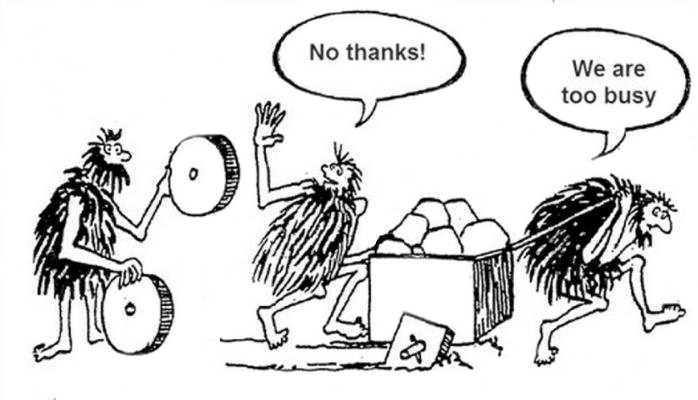 automate
?
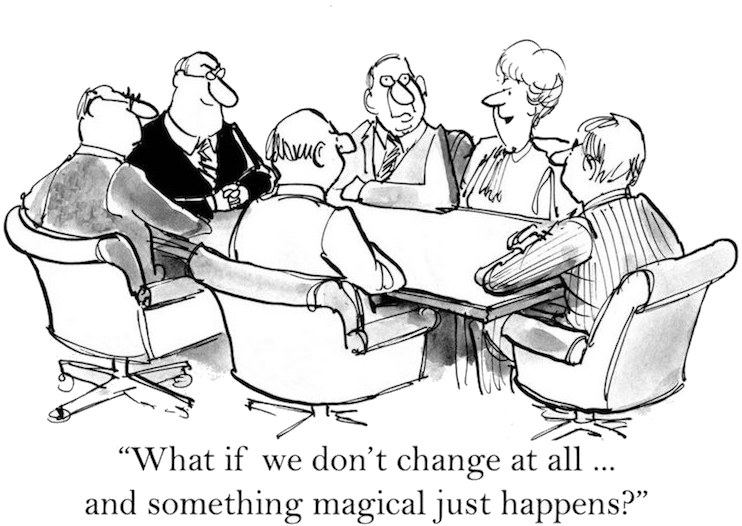 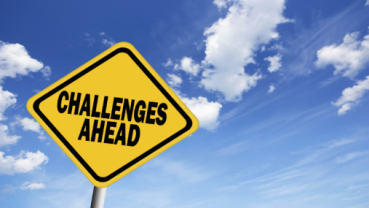 Open questions for debate
Reversing the approach: starting from the data rather than from the goal?
How can a statistician become a data scientist?
Are Big data more useful for benchmarking purposes or rather to measure new phenomena?
Design based to model based to algorithm based: maybe there is a possible link between SAE and statistical learning?
How to measure data uncertainty?
Dario.Buono@ec.europa.eu 
       @darbuonoorrespond to those of the corresponding organisations of affiliation
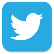